Retirer des unités à un nombre à 2 chiffres.
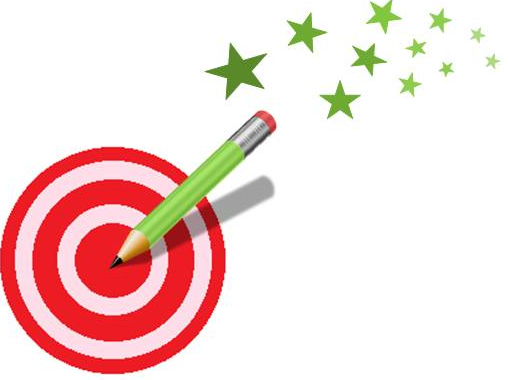 Regarde bien ces calculs avant de commencer.
Effectue ces calculs.
Quelle stratégie as-tu utilisée ?
25-3=	49-8=
47-5=	36-3=
79-3=	87-5=
28-5=	56-5=